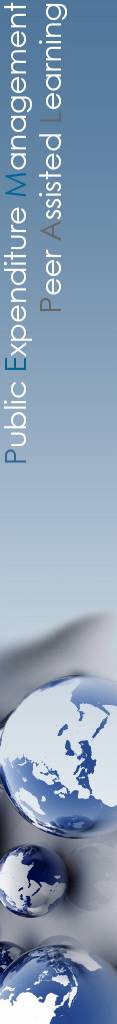 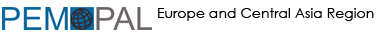 Анализ расходов в странах PEMPAL
Международная программа взаимодействия и обучения по вопросам управления государственными расходами (PEMPAL)
Бюджетное сообщество PEMPAL (БС)
Рабочая группа по программному бюджетированию
Заседание руководителей бюджетных ведомств стран ЦВЮВЕ ОЭСР 
Июль 2019 г. 
Наида Чаршимамович Вукутич, Ресурсная группа БС, Всемирный банк
1
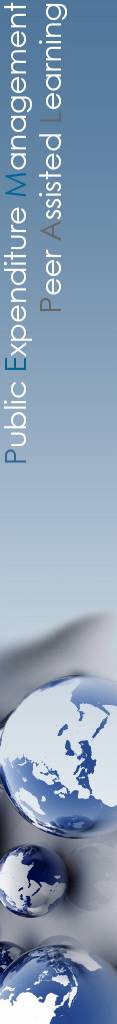 ТЕЗИСЫ ПРЕЗЕНТАЦИИ
Сведения о PEMPAL , БС и РГПБ
АНАЛИЗ РАСХОДОВ КАК ПРИОРИТЕТНАЯ ТЕМА ДЛЯ РГПБ И СПРАВОЧНАЯ ИНФОРМАЦИЯ
ДАННЫЕ, СОБРАННЫЕ В 2016 Г. В РАМКАХ ПРОВЕДЕННОГО ОЭСР ОБСЛЕДОВАНИЯ ЭФФЕКТИВНОСТИ БЮДЖЕТА В СТРАНАХ PEMPAL
ДАННЫЕ, СОБРАННЫЕ В 2018 Г. В РАМКАХ ПРОВЕДЕННОГО ОЭСР ОБСЛЕДОВАНИЯ ЭФФЕКТИВНОСТИ БЮДЖЕТА И ВНУТРЕННЕГО ОПРОСА СТРАН PEMPAL В ФЕВРАЛЕ 2019 Г.
2
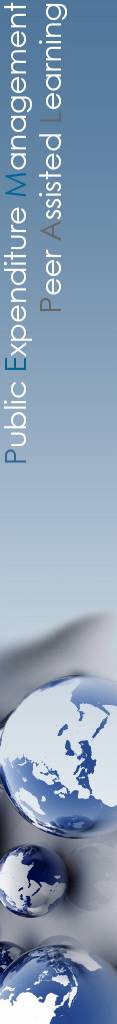 О PEMPAL
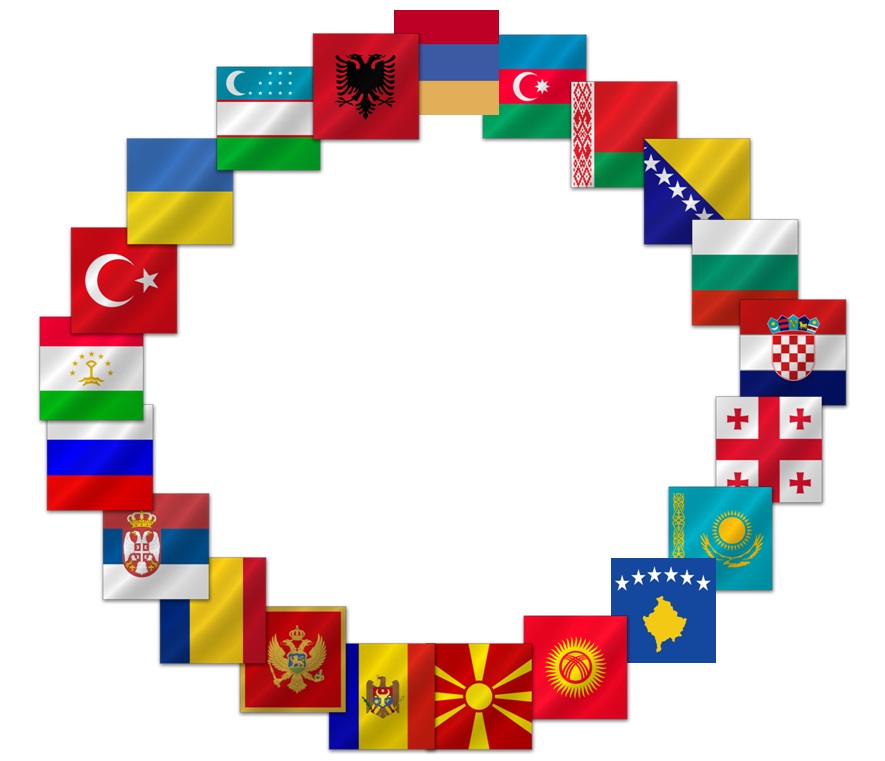 Цель – содействие эффективному и действенному использованию государственных финансов  за счет применения надлежащей практики УГФ путем взаимодействия и обмена знаниям в рамках трех практикующих сообществ –бюджетного, казначейского и по внутреннем аудиту
3
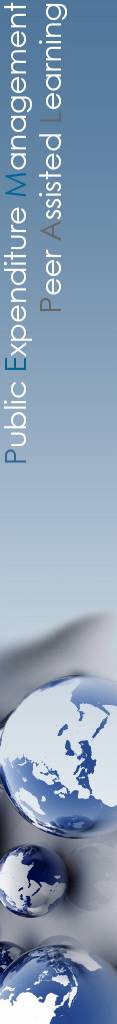 БС PEMPAL
Цель – укрепление бюджетной методологии, планирования и прозрачности бюджета в странах-членах 
Приоритеты на 2017-2021 гг.:
1. Совершенствование инструментов для эффективного управления бюджетом: основной акцент на вопросах программного бюджетирования и БОР и выявление трудностей и приоритетов стран по другим актуальным направлениям;
2. Повышение прозрачности и подотчетности бюджета с акцентом на бюджетной грамотности, подготовке бюджетов для граждан и вопросах инициативного бюджетирования; и 
3. Расширение международного доступа к данным о странах-членах PEMPAL путем выявления, обмена и сравнения передовой практики как в регионе PEMPAL, так и за его пределами.
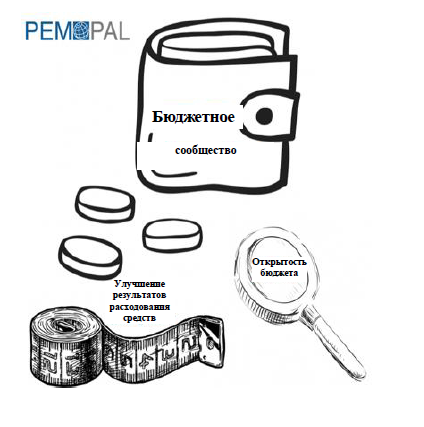 4
Взаимодействие БС и ОЭСР
Долговременное полезное сотрудничество, главным образом, в рамках участия БС в заседаниях руководителей бюджетных ведомств стран ЦВЮВЕ ОЭСР
Более того, сеть ОЭСР по эффективности и результатам – важный источник информации для РГПБ
РГПБ способствовала участию PEMPAL в проводимом ОЭСР обследовании эффективности бюджета (в 2016 и 2018 гг.) 
Участие в обследовании содействует достижению целей РГ благодаря:
Предоставлению данных о ходе реформ в области программного бюджетирования в странах PEMPAL
Анализу прогресса в странах PEMPAL по сравнению со странами ОЭСР
Сведениям о последних тенденциях и передовой практике
5
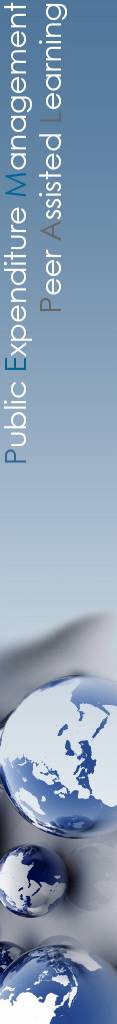 РГ БС по программному бюджетированию и БОР (РГПБ)
Цель: выявление основных тенденций в области программного бюджетирования и анализа расходов бюджета в развитых странах и странах-членах PEMPAL для последующей разработки эффективных подходов к такой практике и повышения эффективности расходования средств.  Члены БС неизменно называют программное бюджетирование приоритетом в рамках реформирования бюджетной системы своих стран, что также нашло отражение в опросе, проведенном накануне пленарного заседания 2019 года.
Задачи РГПБ:
Выявление ключевых тенденций в части внедрения программного бюджетирования и БОР и анализа расходования средств бюджета
Знакомство с конкретными примерами стран PEMPAL и международным опытом в этих областях 
Страны-члены РГ (16 страны): Албания, Армения, Беларусь, Босния и Герцеговина, Болгария, Хорватия, Грузия, Косово, Киргизская Республика, Молдова, Республика Северной Македонии, Россия, Сербия, Турция, Украина и Узбекистан
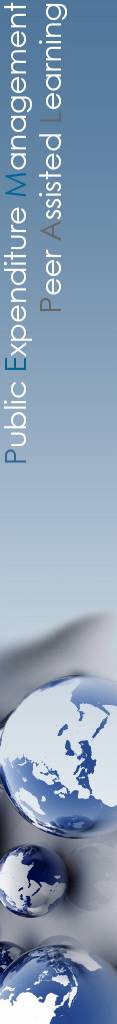 Мероприятия РГПБ
Примеры стран 
и решение о 
разработке 
продуктов знаний
Отчет о результатах разработки продукта знаний, посвященного индикаторам
Участие в обследовании эффективности бюджета ОЭСР
3
1
5
7
6
4
2
Изучение примеров 5   стран PEMPAL

Представление результатов обследования на заседании руководителей бюджета ведомств ЦВЮВЕ-ОЭСР в 2016  г. 

Решение о разработке продукта знаний по индикаторам
Сбор других данных по здравоохранению и образованию

Подготовка доклада о показателях эффективности в странах PEMPAL: тенденции и трудности
Участие заседании сети ОЭСР по результатам и эффективности
и представление предварительных результатов  опроса 2018 г.
Весна-лето ‘17
Осень-зима 2018
Весна-лето ‘16
зима ‘17
Формирование РГ 
и изучение
ситуации
Работа над 
продуктом знаний 
по индикаторам
Обзор международной 
практики
Изучение передовой практики БОР в Австрии и странах ОЭСР
осень‘17
осень ‘16
Сбор индикаторов из 9 стран

Семинар по определению 10 критериев 
для анализа показателей для продукта знаний и сбора данных
Участие в заседании сети ОЭСР по результатам и эффективности
Представление предварительных результатов продукта знаний и примера России
Весна 2018
Участие в заседании сети ОЭСР по результатам и эффективности
Знакомство с последними исследованиями Всемирного банка и опытом Франции, Ирландии и Нидерландов
Формирование  РГ и первое заседание в Любляне
Участие в обследовании эффективности бюджет  ОЭСР в
2016 г.
Семинар с Минфином Австрии и аппаратом по оценке результатов работы 

Изучение проекта доклада ОЭСР по передовой практике БОР
Изучение примеров 2 
стран PEMPAL
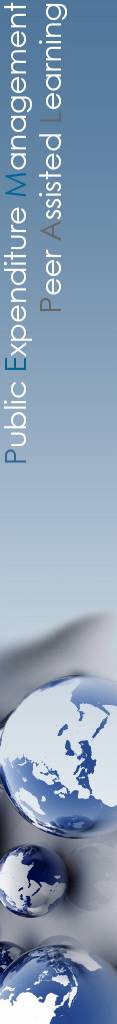 Подтема анализа расходов в рамках РГПБ
Эта подтема выбрана в качестве предмета внимания РГБГ на следующий период
В ходе опроса, проведенного накануне этого мероприятия, страны-члены РГПБ вновь чаще всего в качестве приоритетной темы упоминали мониторинг и оценку эффективности расходов, в том числе анализ расходов
Анализ расходов, как правило, редко проводится в странах PEMPAL, однако в последнее время ряд стран приступил к его проведению в рамках срочных усилий по консолидации бюджета, т.е. в целях экстренной экономии бюджетных средств (например, в Хорватии)
По мере того как страны PEMPAL делают успехи и повышают качество программного бюджетирования и БОР, появляется больше информации для проведения анализа расходов на основе данных об эффективности расходов
8
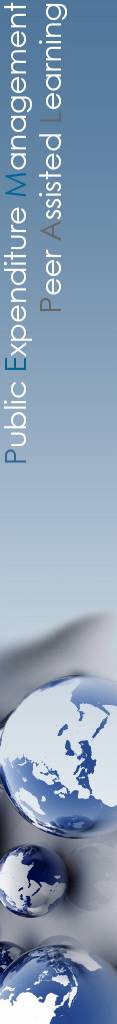 Данные о проведении анализа расходов с странах PEMPAL в 2016 г.
Первая попытка собрать данные о проведении анализа расходов в странах PEMPAL была предпринята в 2016 г. в рамках проводимого ОЭСР обследования эффективности бюджета – РГПБ координировала участие стран PEMPAL в этом обследовании
На основании полученных ответов стало очевидно, что единого толкования понятия «анализа расходов» нет, при этом в некоторых странах PEMPAL использовались менее строгие определения, чем принято в странах ОЭСР/Всемирном банке
В 2016 г. Хорватия, Узбекистан и Армения отчитались о проведении анализа расходов, но только Хорватия ответила на все последующее вопросы о деталях расходов
Страны PEMPAL, ответившие на вопросы анкеты о трудностях проведения анализа расходов (Хорватии, Армения и Узбекистан), в качестве основной трудности отметили низкое качество данных об эффективности, за которой следует дефицит времени и отсутствие потенциала
Все страны PEMPAL, ответившие на вопросы анкеты в 2016 г, отметили, что рассматривают возможность проведения анализа расходов
9
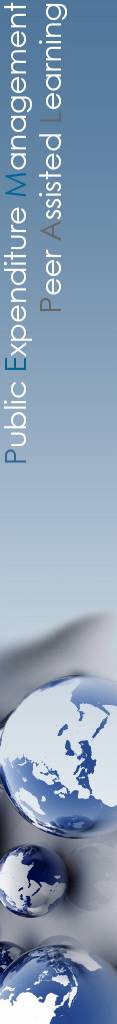 Данные за 2018/2019 гг.: определения и критерии, используемые при проведении анализа расходов
Как показывают результаты проведенного ОЭСР обследования ЭБ за 2018 г., в ряде стран существуют разные толкования анализа расходов. Для проверки данных и сбора дополнительных сведений Ресурсная группа БС включила раздел, посвященный анализу расходов, в анкету по итогам этого мероприятия.
Мы особо выделили определение и главные характеристики анализа расходов: 
Процесс выявления возможностей для экономики средств в целях сокращения общего объема государственных расходов или выявления фискального пространства для перераспределении средств в соответствии с приоритетами государственной политики
Анализируются базовые расходы и возможно установление целевых ориентиров для сокращения расходов
Могут быть масштабными и охватывать все государственные расходы (в редких случаях) или ограничиваться определёнными программами/проектами, процессами (например, IT-системы и процессы, процедуры закупок или кадровая политика) или министерствами
10
Данные за 2018/2019 гг.: определения и критерии, используемые при проведении анализа расходов
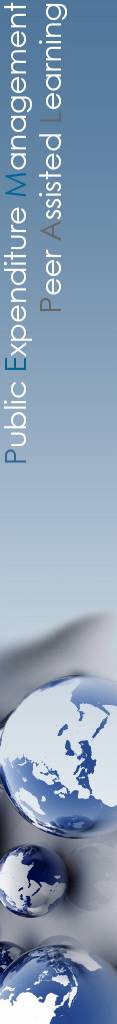 Мы особо выделили определение и главные характеристики анализа расходов (предложение): 
Отличается от регулярного или более детального анализа, проводимого Министерством финансов в ходе подготовки бюджета – более углубленный подход, требует более длительного времени для проведения, проводится специальной командой/отделом, в который, помимо сотрудников  Минфина, входят другие эксперты, как правило, из отраслевых министерств/ведомств, отвечающих за анализируемые расходы, а также внешние эксперты.
Как правило, проводится по запросу исполнительного органа власти, который принимает решение о его проведении (правительство или главный исполнительный орган), а не Минфин
Неотъемлемой частью анализа расходов в большинстве случаев является изучение эффективности анализируемых программ в том числе информация об их результативности.
11
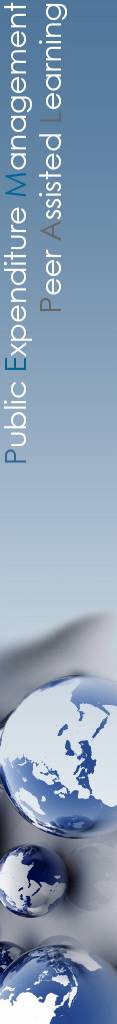 Анализ расходов в странах PEMPAL по состоянию на 2018/2019 гг.
Из 12 стран PEMPAL, ответивших на вопрос, 7 стран заявили, что проводят анализ расходов в соответствии с международными определениями и характеристиками:
Хорватия,
Болгария,
Россия,
Беларусь,
Сербия,
Молдова и
Босния и Герцеговина  (БиГ)
Черногория, Казахстан и Грузия указали, что планируют внедрить анализ расходов, а в Косово и Армении таких планов нет
В ряде стран анализ расходов проведен международными организациями такими, как Всемирный банк и МВФ, в Беларуси, БиГ, Казахстане и Грузии, а также Всемирный банк оказал содействие в проведении анализа расходов в Хорватии
12
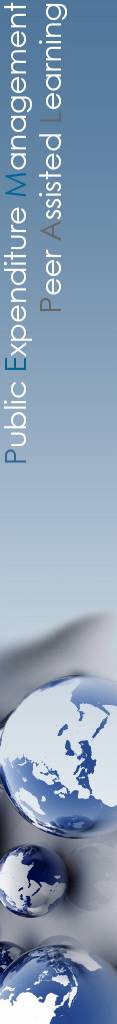 Нормативно-правовая и методологически база
В тех странах, где проводится анализ расзодов, нормативно-правовая и методологическая база слабее, чем в странах ОЭСР
Из 7 страт PEMPAL, которые проводят анализ расходов:
Хорватия и Молдова заявляют о наличии приказа/решения и руководства/ методологии (опубликована в Хорватии)
Болгария заявляет о наличии руководства/методологии 
Сербия заявляет о наличии приказа/решения
Беларусь заявляет о том, что для каждого анализа расходов имеется собственное техническое задание (ТЗ)
БиГ заявляет о том, что анализ проводится только в рамках программы МВФ
Для проведения анализа расходов нет общего руководства (каждый анализ проводится в соответствии с собственным ТЗ)
Приказ
Руководство/методология анализа расходов
Основной закон о бюджете
отдельный закон об анализе расходов
PEMPAL
ОЭСР
13
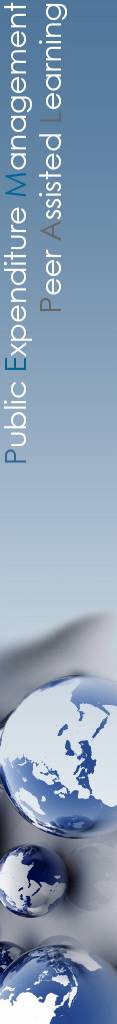 Темы/цели анализа расходов
14
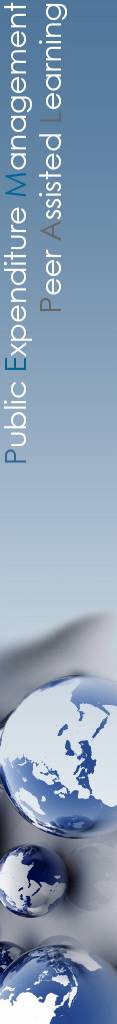 Субъекты анализа расходов
В странах PEMPAL функции выполняют разные ведомства, отличные от практики стран ОЭР, хотя в обоих случаях они, как правило, сосредоточены вокруг Минфина, но в странах PEMPAL отраслевым министерствами отводится более слабая роль
15
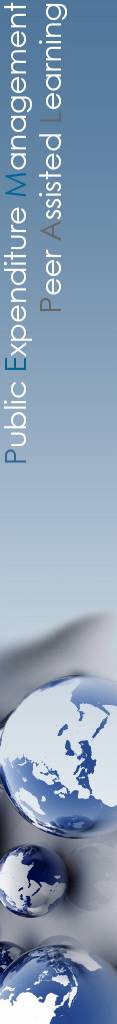 Использование ПЭ, публикация отчетов и команды, проводящие анализ расходов
Россия, Молдова, Болгария и Беларусь заявляют, что рассматривают показатели эффективности, используемые в бюджетном процессе (иногда в некоторой степени)
Беларусь, Хорватия, Молдова и Россия (планируется) публикуют отчеты
Команды в основном смешанные, главная роль отводится Минфину, как и в странах ОЭСР; однако отраслевые министерства и внешние эксперты (в некоторых случаях эти функции выполняют сотрудники Всемирного банка/МВФ) играют менее заметную роль
16
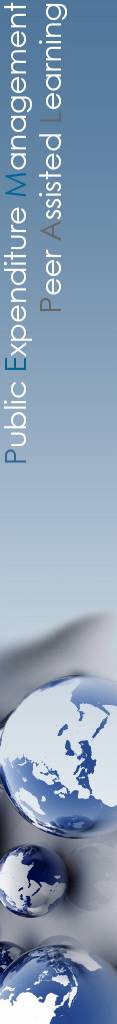 Использование информации и трудности
Беларусь, Биг, Хорватия и Сербия заявляют, что большинство рекомендаций выполняются; Болгария заявляет о том, что некоторые рекомендации выполняются; Молдова заявляет, что выполняется лишь небольшая часть рекомендаций
По сравнению со странами ОЭСР в странах PEMPAL трудностей больше, особенно в части потенциала, политической поддержки и использования ИКТ
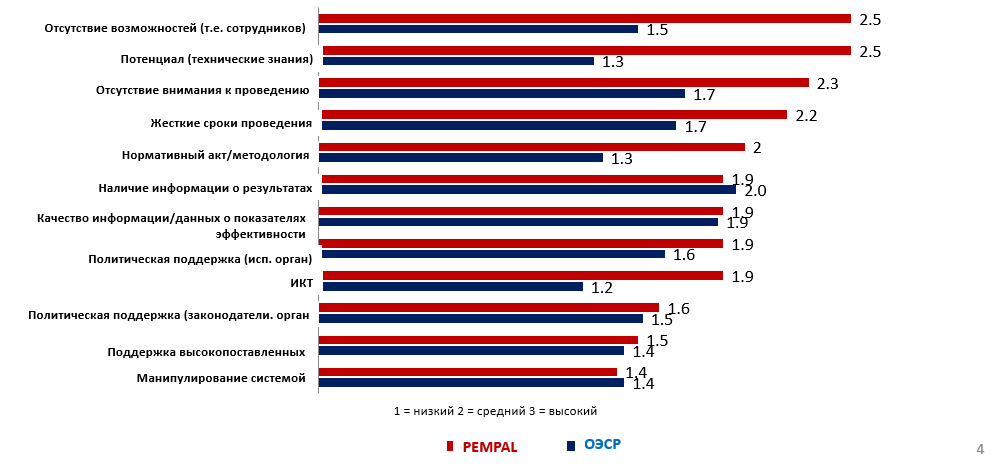 17
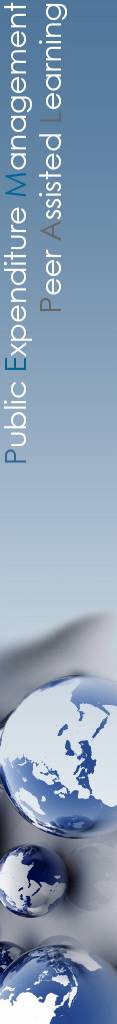 Текущие планы проведения анализа расходов
Заявлены следующие конкретные планы:
Анализ расходов в Беларуси под руководством Всемирного банка с акцентом на социальных расходах
Анализ расходов Министерства внутренних дел Болгарии 
Внедрение анализа расходов в бюджетный календарь и создание институциональной основы в Молдове
Планы по вовлечению отраслевых министерств в проведение анализа расходов в Черногории 
В России в апреле 2019 г. будет определен перечень направлений для проведения анализа расходов до 2024 г. (6 направлений в год, из которых 2 на институциональном уровне, 2 – на уровне программ, а 2 – смежных направления); планы по совершенствованию методологии и внедрению результатов анализа расходов в бюджетный процесс на регулярной основе.
18
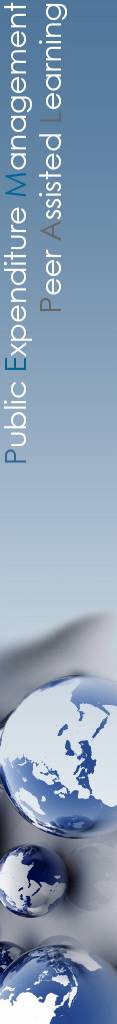 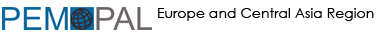 Спасибо за внимание!
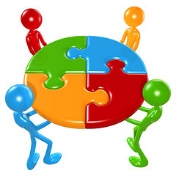 19